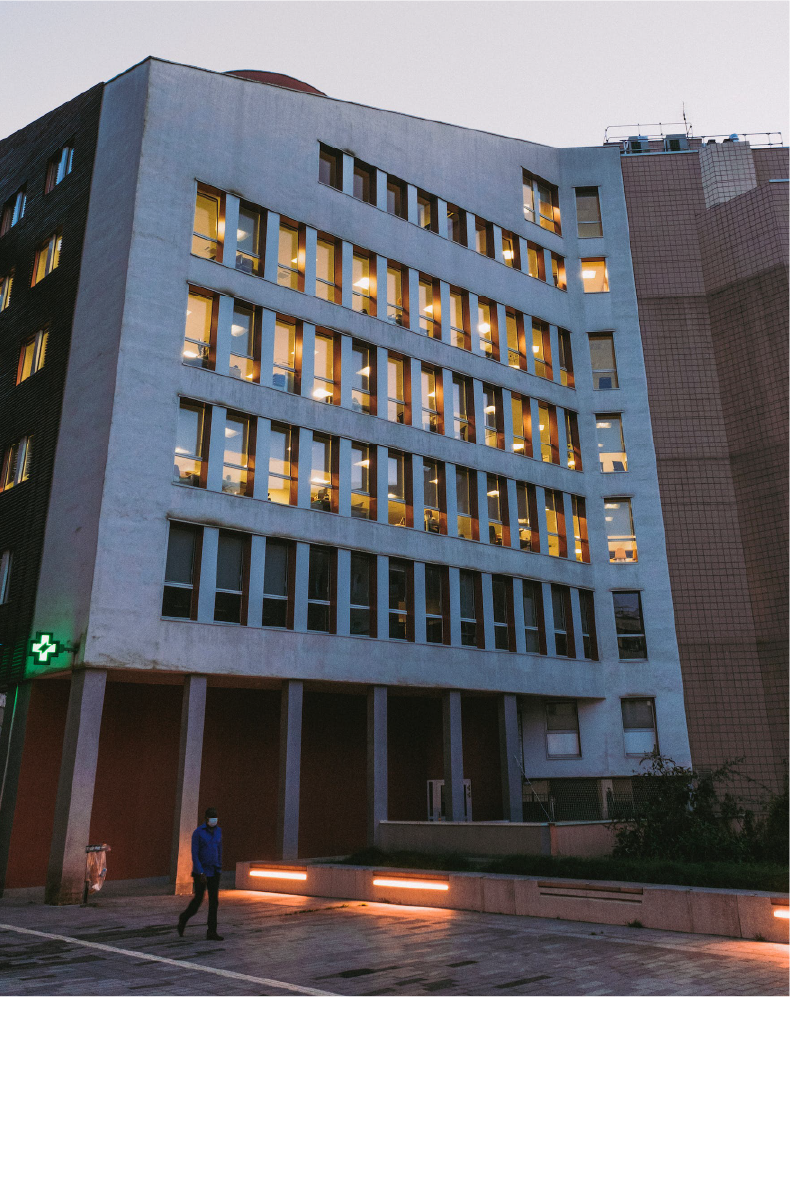 More
Information
Your Trusted Healthcare Partner
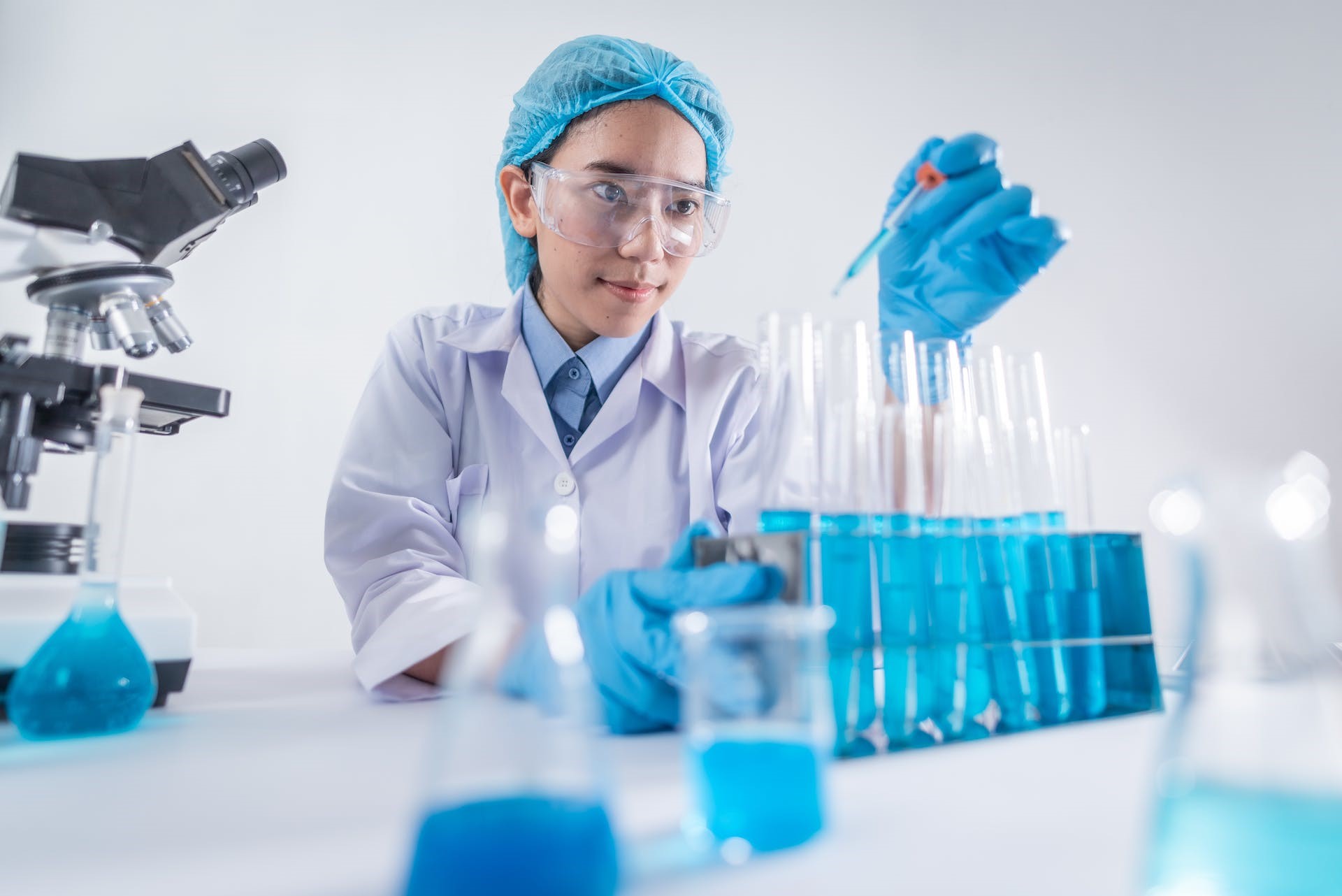 CONTACT  US:
SOCIAL MEDIA:
P: +1  615-618-2559
INS: @nstagram
Introduction
M: HealthcarePartner@mail.com
F: facebook
W: HealthcarePartner.com
Welcome to [Medical Facility Name], where your health is our priority. 
We are dedicated to providing compassionate and comprehensive healthcare services to our community.
A: 261 Green Street, North Little Rock, Arkansas, North Little Rock
Our mission
YOUR
LOGO
YOUR
LOGO
Our mission is to enhance the well-being of our patients through personalized, high-quality care delivered with integrity and respect.
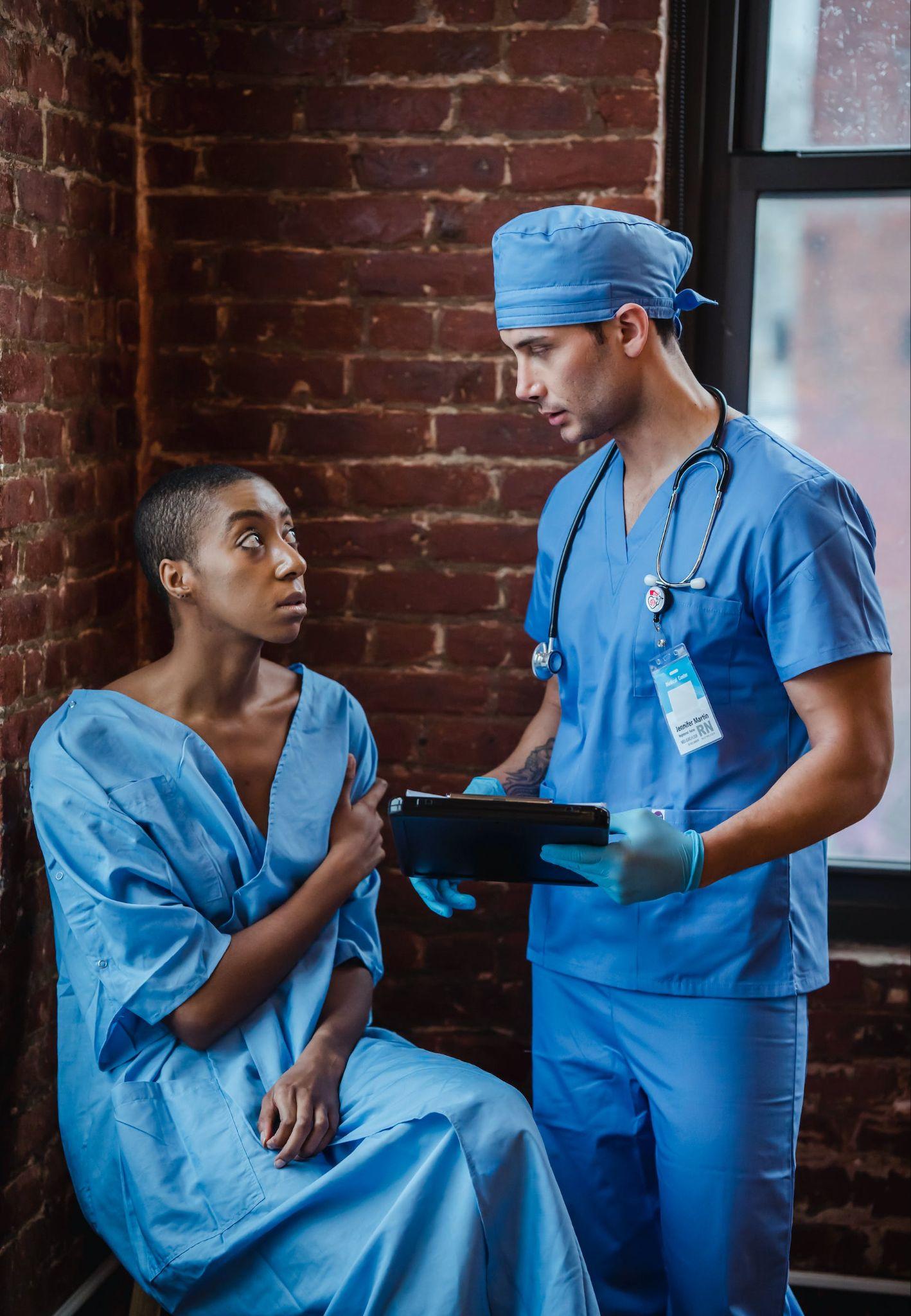 Our Service:
Why 
Choose Us
PATIENT-CENTERED 
APPROACH:
CONVENIENT LOCATION:
SPECIALIZED SERVICES:
DIAGNOSTIC SERVICES:
EXPERIENCED STAFF:
PRIMARY CARE:
Located in the heart of [City], we strive to make access to quality healthcare easy and convenient.
03
01
02
Our team of skilled healthcare professionals is committed to delivering excellence in medical care
Our team of skilled healthcare professionals is committed to delivering excellence in medical care
Annual check-ups, vaccinations, and preventive care.
[List specific specialties offered, e.g., cardiology, dermatology, etc.]
State-of-the-art diagnostic imaging and laboratory services.
Caring 
for Your Wellness, Every 
Step of 
the Way
YOUR
LOGO
YOUR
LOGO
We are waiting for you!